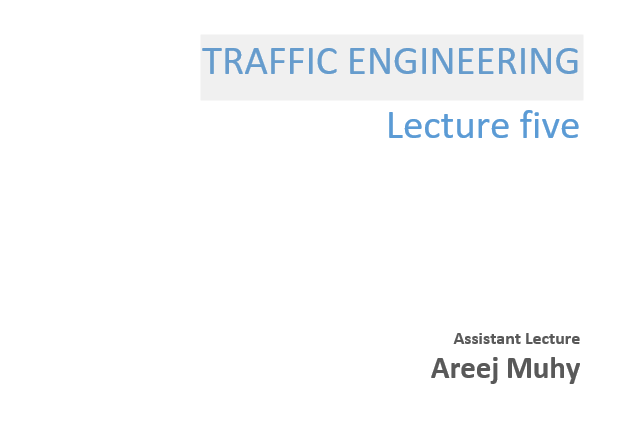 Lecture 5                             Traffic Engineering                Assistant Lecturer: Areej Muhy
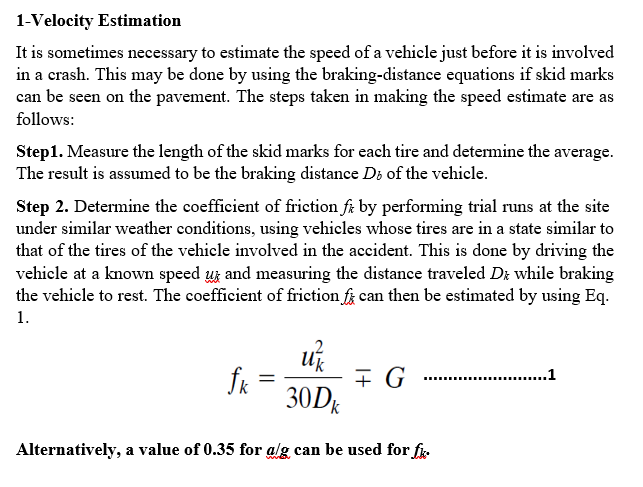 Lecture 5                             Traffic Engineering                Assistant Lecturer: Areej Muhy
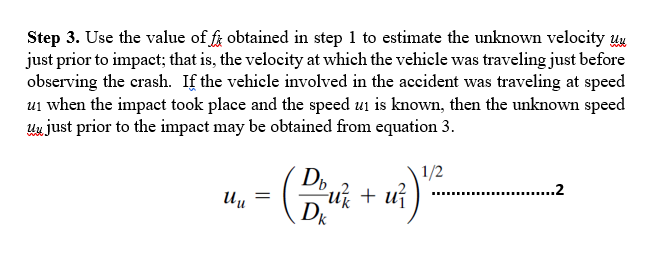 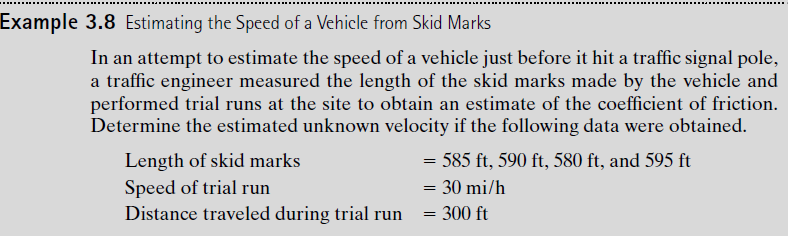 Lecture 5                             Traffic Engineering                Assistant Lecturer: Areej Muhy
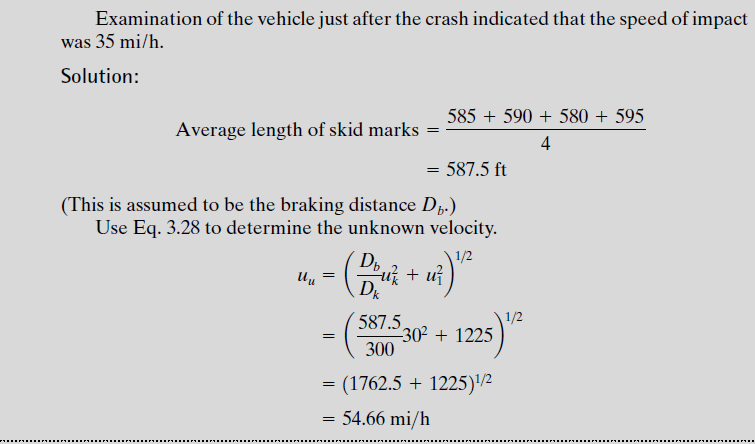 Lecture 5                             Traffic Engineering                Assistant Lecturer: Areej Muhy
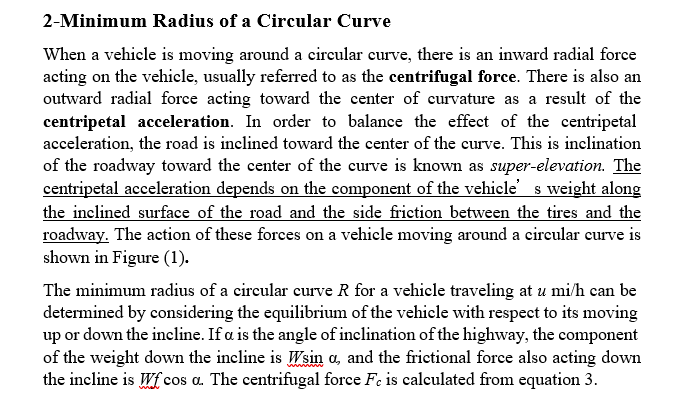 Lecture 5                             Traffic Engineering                Assistant Lecturer: Areej Muhy
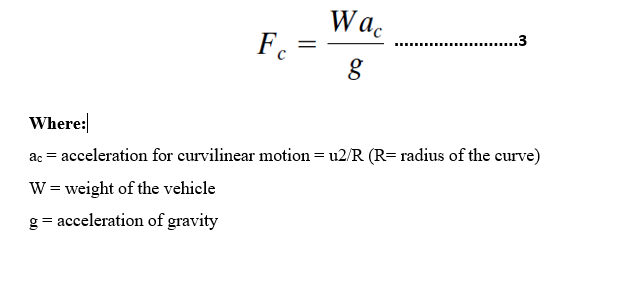 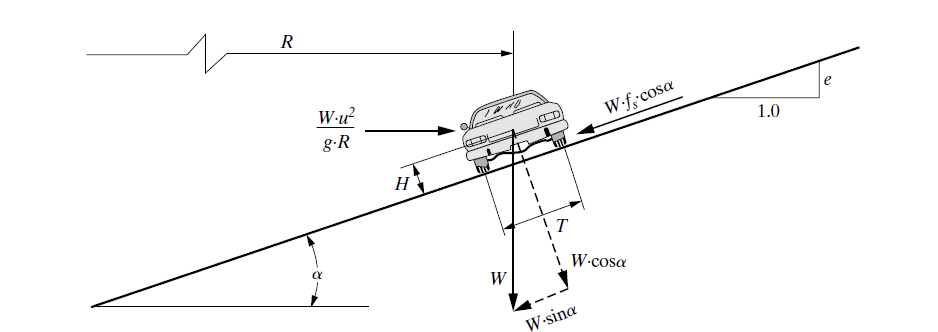 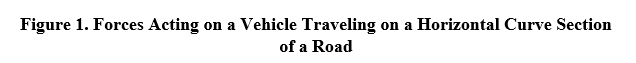 Lecture 5                             Traffic Engineering                Assistant Lecturer: Areej Muhy
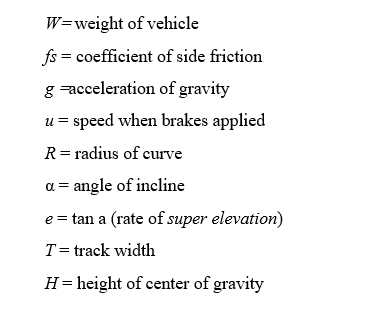 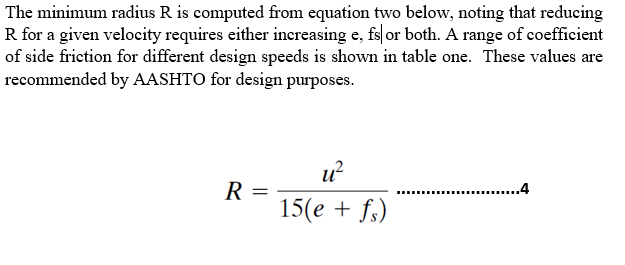 Lecture 5                             Traffic Engineering                Assistant Lecturer: Areej Muhy
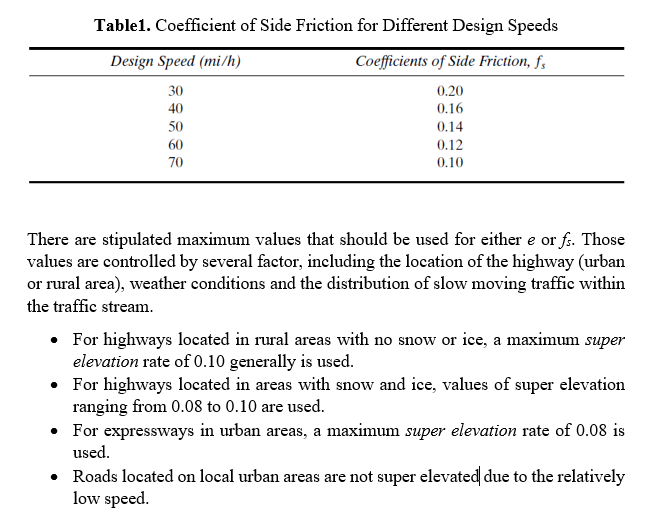 Lecture 5                             Traffic Engineering                Assistant Lecturer: Areej Muhy
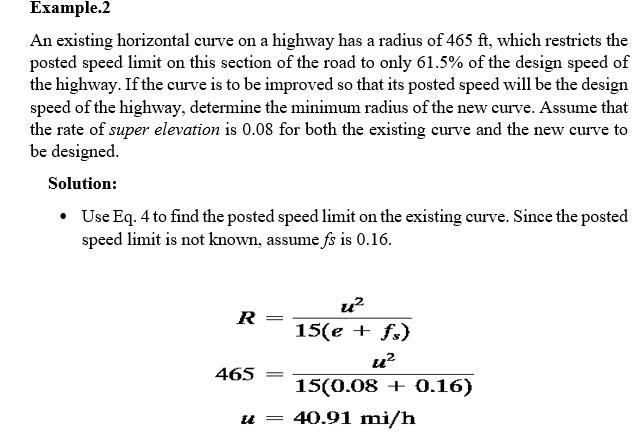 Lecture 5                             Traffic Engineering                Assistant Lecturer: Areej Muhy
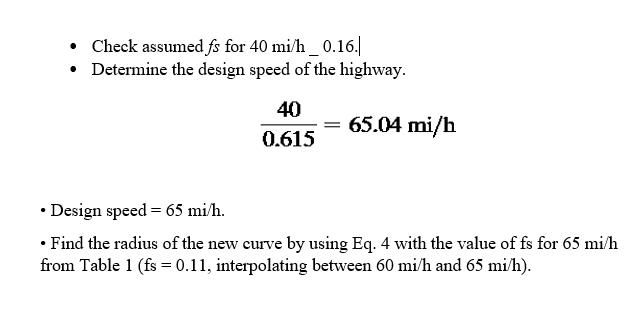 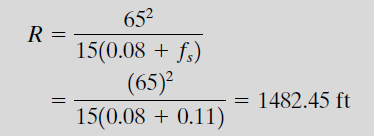 Lecture 5                             Traffic Engineering                Assistant Lecturer: Areej Muhy
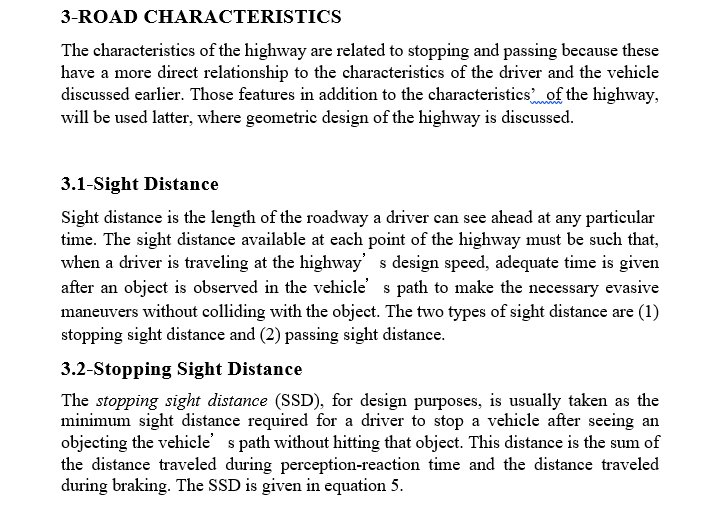 Lecture 5                             Traffic Engineering                Assistant Lecturer: Areej Muhy
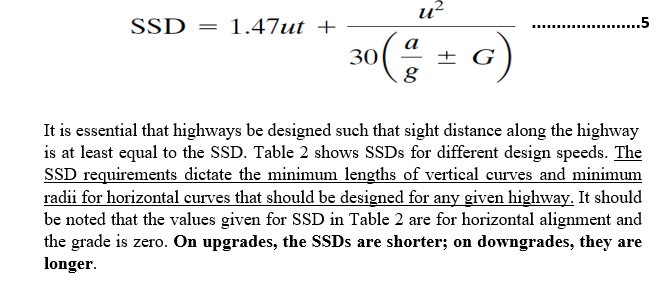 Lecture 5                             Traffic Engineering                Assistant Lecturer: Areej Muhy
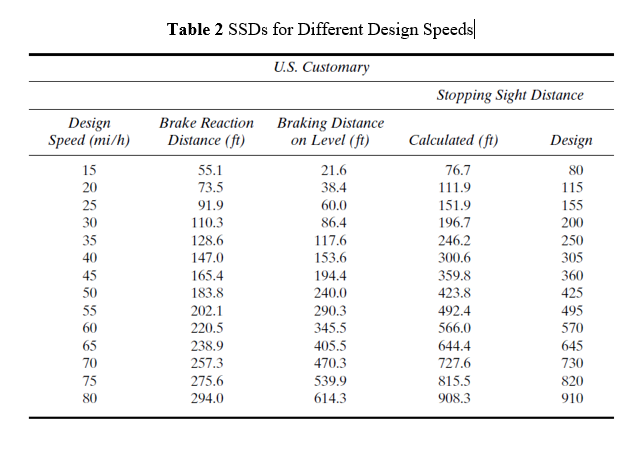 Lecture 5                             Traffic Engineering                Assistant Lecturer: Areej Muhy
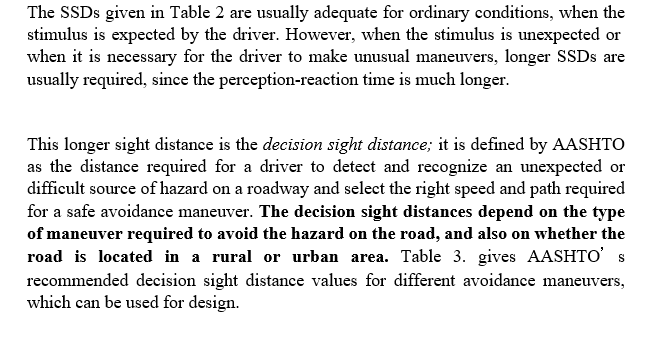 Lecture 5                             Traffic Engineering                Assistant Lecturer: Areej Muhy
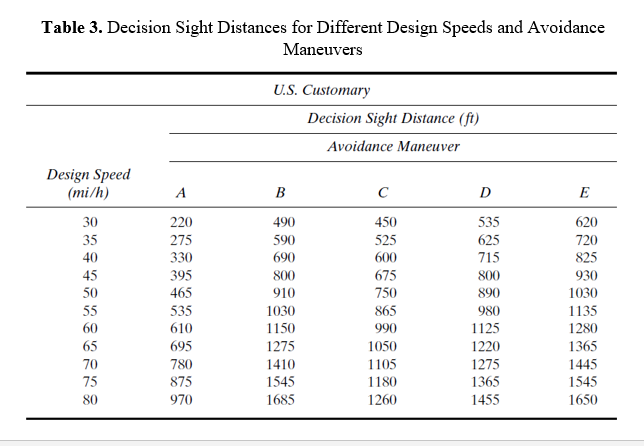 Lecture 5                             Traffic Engineering                Assistant Lecturer: Areej Muhy
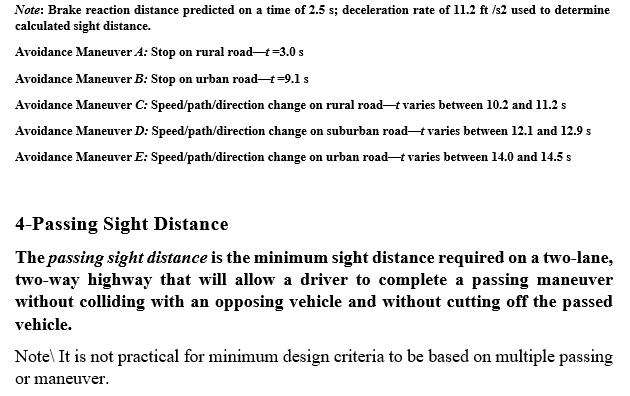 Lecture 5                             Traffic Engineering                Assistant Lecturer: Areej Muhy
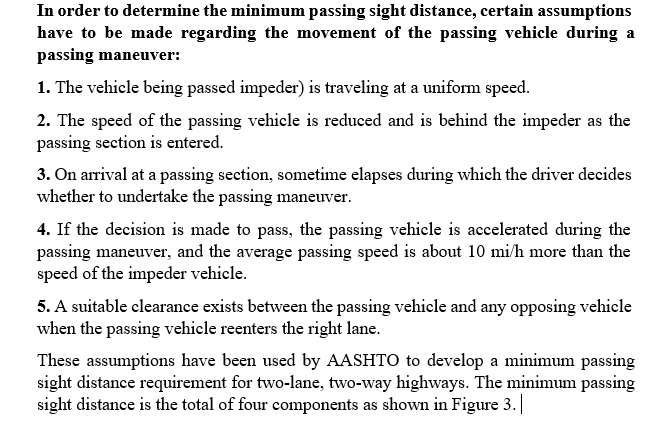 Lecture 5                             Traffic Engineering                Assistant Lecturer: Areej Muhy
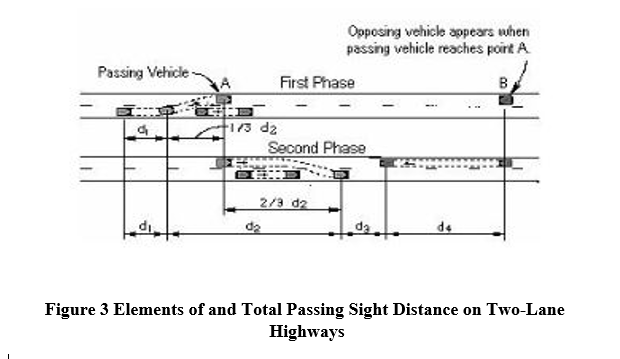 Lecture 5                             Traffic Engineering                Assistant Lecturer: Areej Muhy
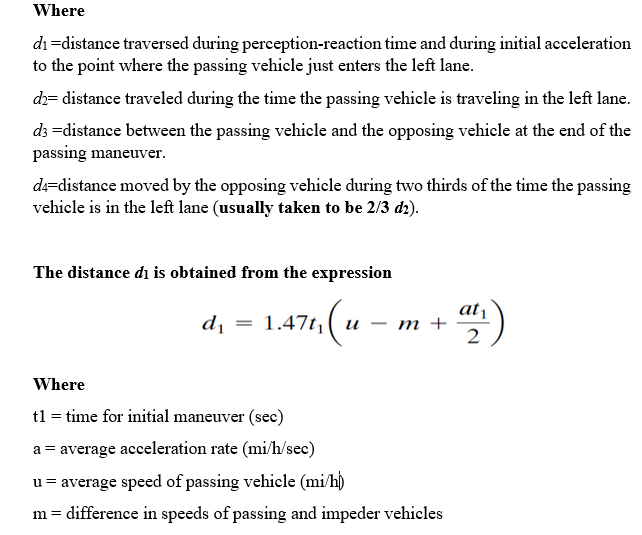 Lecture 5                             Traffic Engineering                Assistant Lecturer: Areej Muhy
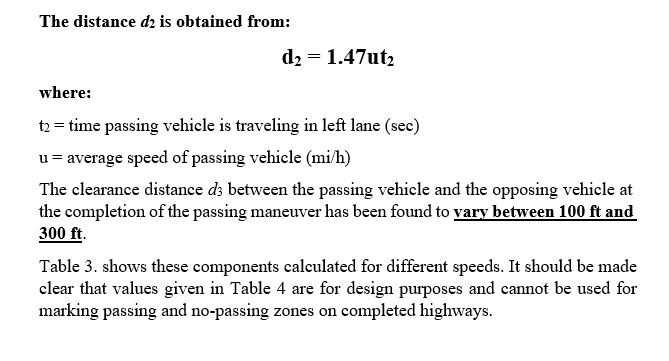 Lecture 5                             Traffic Engineering                Assistant Lecturer: Areej Muhy
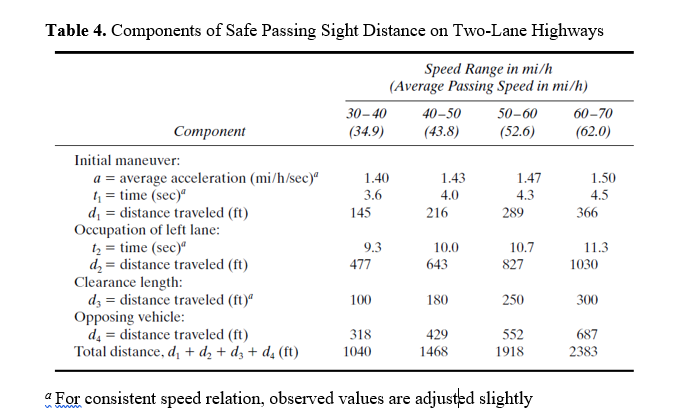